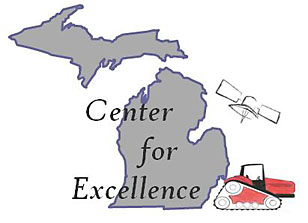 Nitrogen Network Plot Data
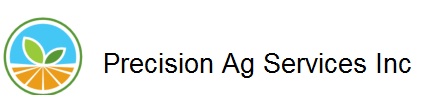 Prepared By Bill Copeland
20 Plots
1 Pre Plant Vs. Side dress
1 Anhydrous Vs. 28%
2 N Serve Studies
2 Boron in 28% Side dress
2 RX Vs. Flat Rate
4 OptRx Studies
9 Rate Studies
Also 2011 vs. 2012 Yield to Fertility Levels
Prepared By Bill Copeland
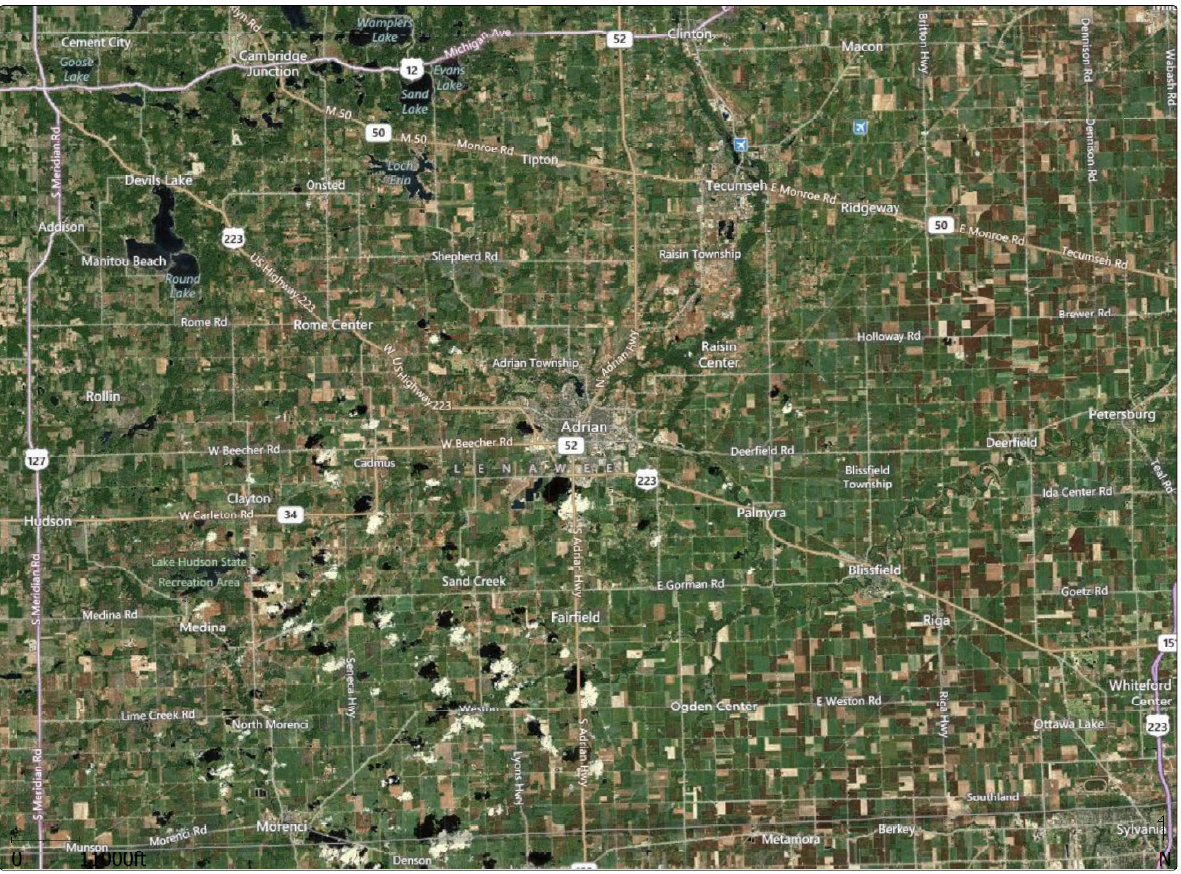 Prepared By Bill Copeland
Prepared By Bill Copeland
Prepared By Bill Copeland
My Personal Predictions for Plots Before Harvest
Preplant would out perform Sidedress
nH3 would out perform 28%.
N Serve would make no difference.
Boron would make no difference.
No Idea what to expect on N RX.
OptRx would not works as well.
Higher Rates of N would produce more corn.
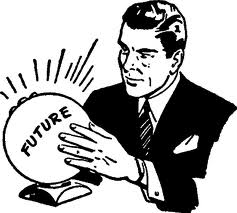 Prepared By Bill Copeland
How the Plot Data Will Be Presented
Summary of Plot Will Be Shown First.
Followed by a chart showing deeper analysis.
Layout of Plots
Consistency of Performance
Prepared By Bill Copeland
Data Extraction
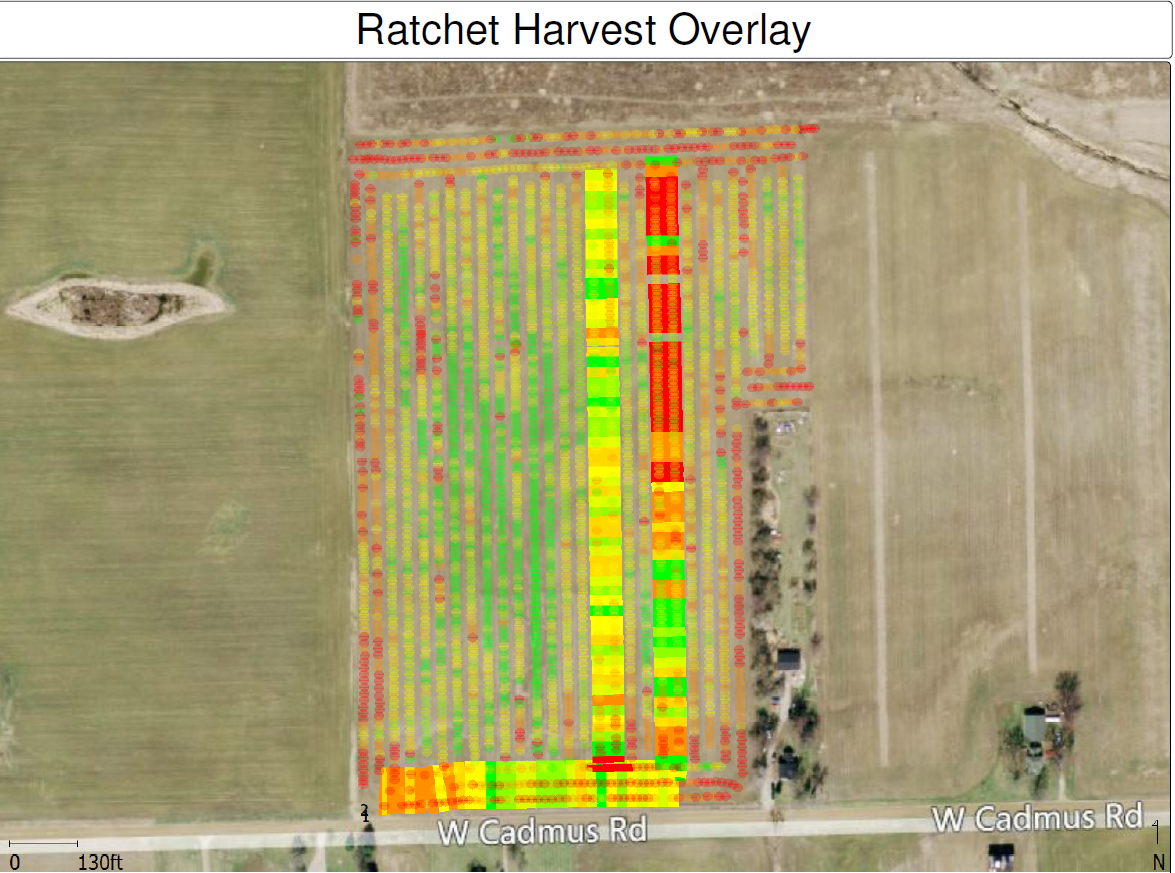 Prepared By Bill Copeland
Query Results
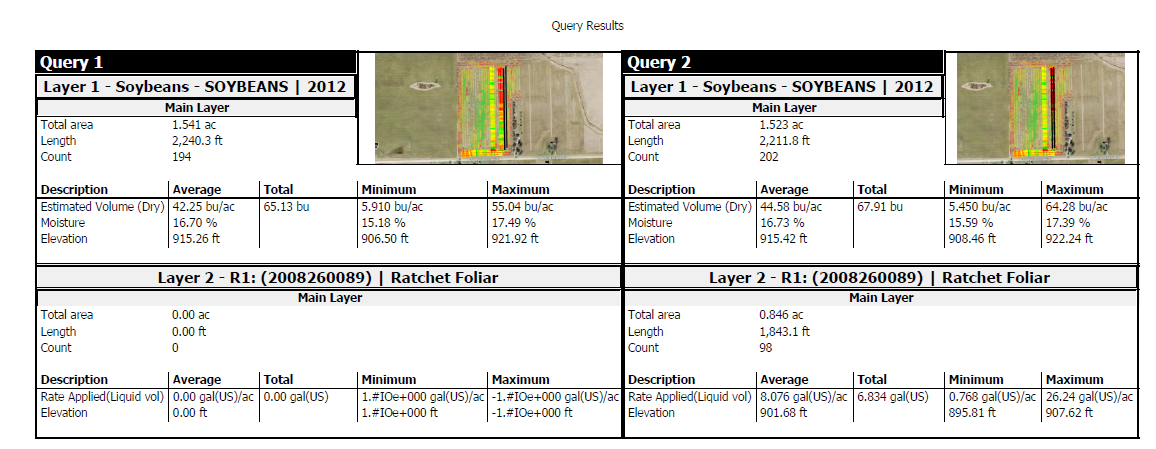 Prepared By Bill Copeland
NH3 vs. 28%
Prepared By Bill Copeland
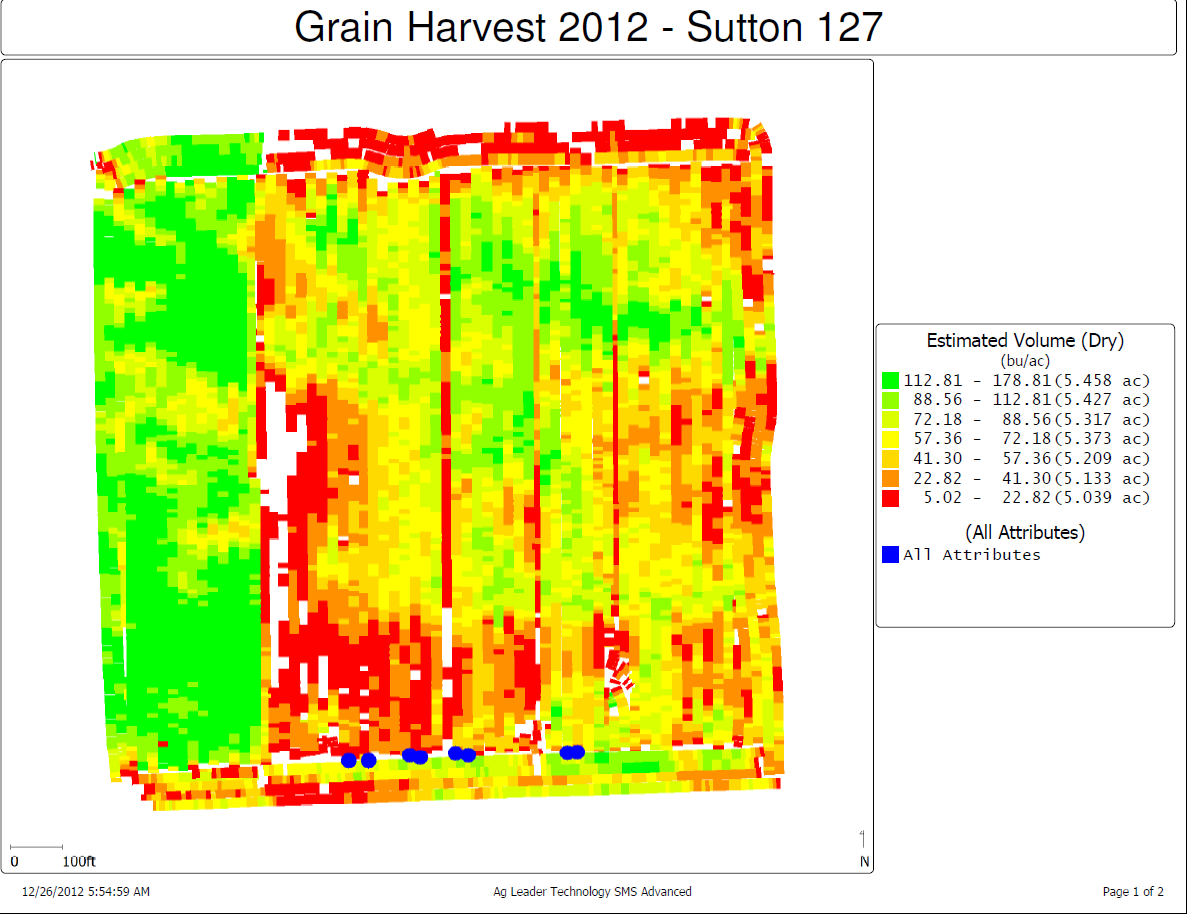 Prepared By Bill Copeland
Prepared By Bill Copeland
Pre Plant Vs. Side Dress
Prepared By Bill Copeland
Prepared By Bill Copeland
Prepared By Bill Copeland
Prepared By Bill Copeland
Prepared By Bill Copeland
Prepared By Bill Copeland
Prepared By Bill Copeland
Prepared By Bill Copeland
Prepared By Bill Copeland
Prepared By Bill Copeland
Prepared By Bill Copeland
Prepared By Bill Copeland
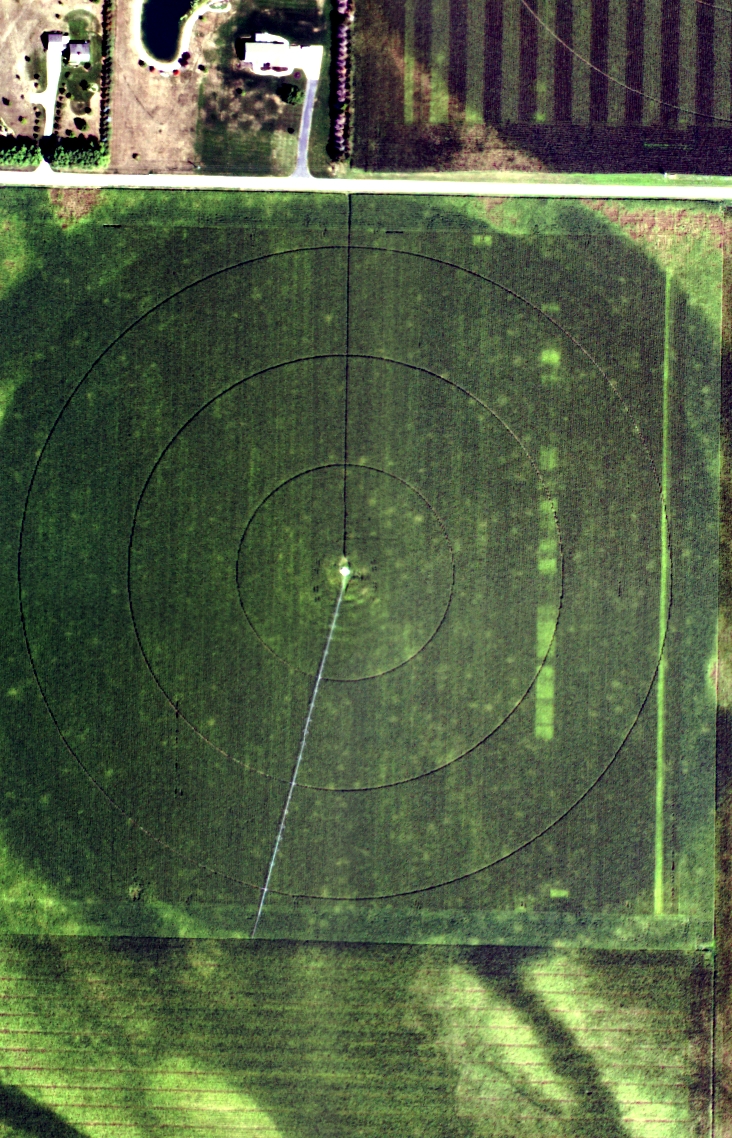 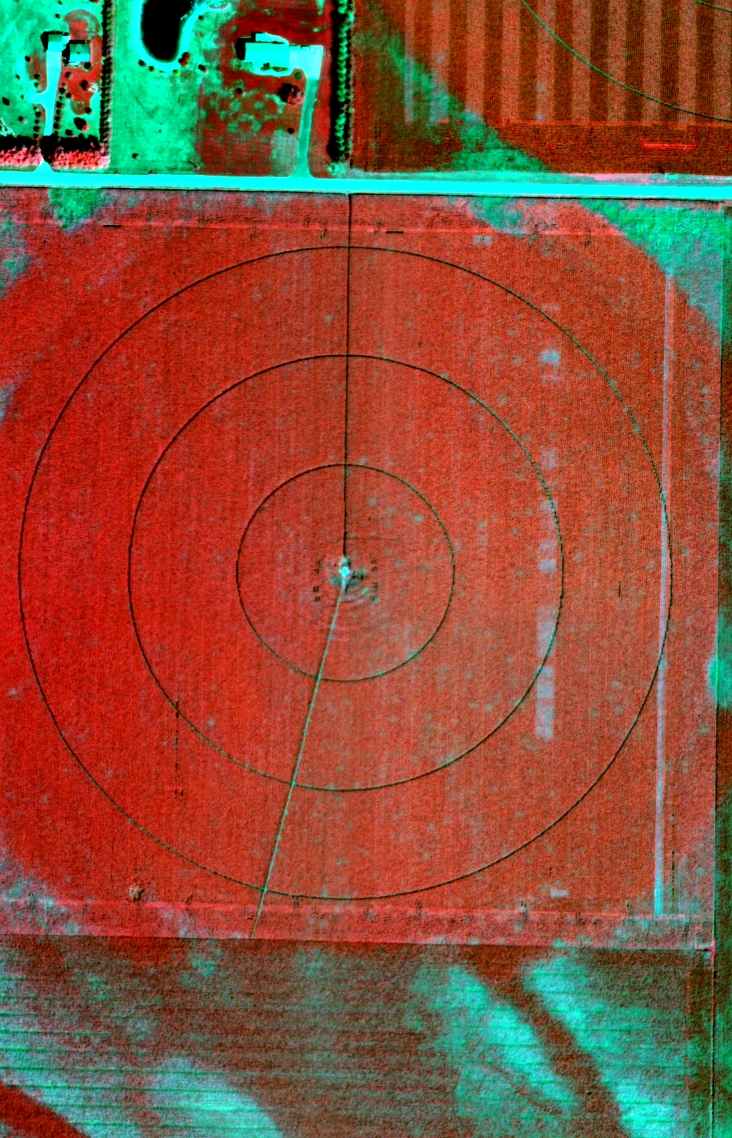 Prepared By Bill Copeland
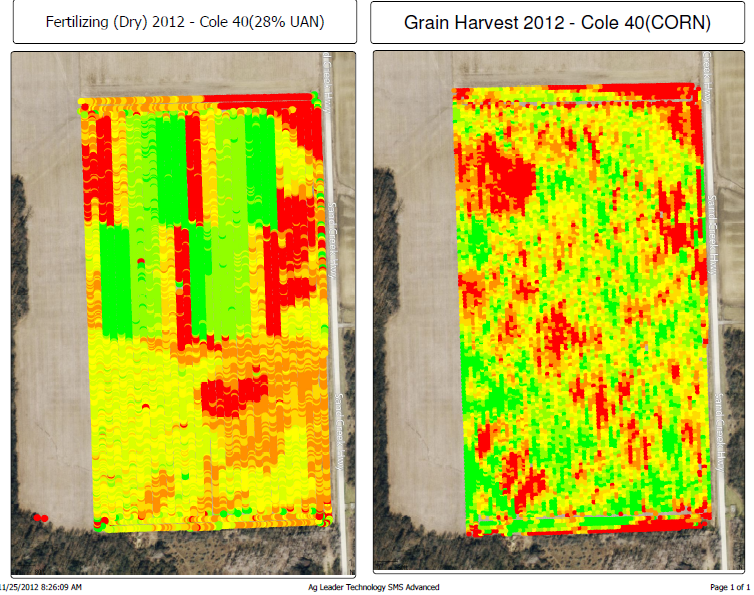 Rick Ries Block Type Testing
Prepared By Bill Copeland
Prepared By Bill Copeland
Prepared By Bill Copeland
Prepared By Bill Copeland
Prepared By Bill Copeland
Prepared By Bill Copeland
Prepared By Bill Copeland
Prepared By Bill Copeland
Prepared By Bill Copeland